دةق لة رِوانطةي ميَتؤدي رِةخنةي ميَذوويي: 
وةكو بةلَطةنامةيةكي ميَذوويي مامةلَة لةطةلَ دةق دةكات.
طرنطي بة لايةني ئيستاتيكي و بونيادي زمانيي دةق نادات و زياتر طرنطي بة لايةني دةرةوةي دةق و ناوةرؤكةكةي دةدات.
دةق ثةيوةست دةكات بة ذياني نووسةر و ئةو رووداو و بةسةرهاتانةي كة بةسةر نووسةرةكةدا هاتووة.
طرنطي بة ذينطة و سةردةمي نووسيني دةق و رةطةزي نووسةرةكةي دةدات.
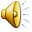